Animation « grande pauvreté et réussite scolaire »
Le doping social
Le doping social
Il s’agit de faire une « course » selon les réponses à un questionnaire.
Le diaporama présente 11 questions.
Chacun devra avancer d’un pas ou rester en place en fonction de la réponse qu’il apportera
La série de questions fonctionne comme une accumulation. Isolément, chaque « avantage » n’est pas si puissant ; c’est le cumul des facteurs positifs, ou leur absence, qui accentue la rupture d’égalité entre individus.
Vous êtes prêts ?
Question n°1
Avance d’un pas ceux qui ne se sont jamais sentis financièrement limités pour : 

Acheter des vêtements pour être à la mode ?
Acheter des vêtements pour être digne ?
Question n°2
Avance d’un pas ceux qui n’ont jamais pour économiser été obligé de :

Adapter un repas
Sauter un repas
Question n°3
Avance d’un pas ceux qui ont dû, pour économiser, refuser d’acheter : 

Un livre pour le plaisir
Des fournitures scolaires
Question n°4
Avance d’un pas ceux qui n’ont pas eu besoin de : 

Travailler pendant leurs études
Financer leur permis de conduire
Financer leur première voiture
Question n°5
Avance d’un pas ceux qui :

Pouvaient espérer une aide aux devoirs de la part de sa famille.
Ont eu des cours particuliers durant leur scolarité.
Question n°6
Avance d’un pas ceux qui avaient :
 
Un bureau pour travailler
Un ordinateur
Question n°7
Avance d’un pas ceux qui ont pu : 

Partir en vacances au moins une fois par an.
Partir en vacances deux fois par an.
Partir en vacances dans plusieurs endroits différents.
Question n°8
Avance d’un pas ceux qui ont pu :
 
Profiter d’un voyage linguistique durant leur scolarité
Question n°9
Avance d’un pas ceux qui ne sont pas posés de limites quant au financement :

D’études post-bac dans le privé
D’inscription aux activités extrascolaires (sport, théâtre, musique, danse, ect.)
Question n°10
Avance d’un pas ceux qui pouvaient espérer d’être aidés : 

Dans la recherche d’un travail qualifié en cas de chômage
Dans la présentation d’un garant solide pour un dossier de location de logement
Dans l’acquisition d’un logement
Question n°11
Avance d’un pas ceux qui ne connaissaient pas dans leur entourage familial ou voisinage proche : 

Une personne au chômage
Plusieurs personnes au chômage
World Café
voyageurs
voyageurs
Hôte
Hôte
voyageurs
L’animateur pose les questions et veille au respect du temps.

Les hôtes sont sédentaires. Ils résument et font la synthèse les échanges.

Les voyageurs se déplacent en priorisant 3 thématiques qui les intéressent
voyageurs
voyageurs
Animateur
voyageurs
voyageurs
Hôte
voyageurs
Hôte
voyageurs
voyageurs
voyageurs
voyageurs
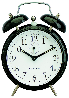 voyageurs
voyageurs
3X6 min
Le doping social
Autour des 5 thèmes suivants s Sorties scolaires, alimentation, fournitures scolaires, santé, hygiène.
Je prends en considération cet aspect dans ma pratique d’enseignant/documentaliste/ surveillant. Que pourrai-je améliorer ?  



Je prends en considération cet aspect dans ma pratique de professeur principal. Que pourrai-je améliorer ?
Le doping social
Mise en commun des réflexions  et 
engagement collectif 
autour d’une ou deux actions 
à mettre en œuvre dans l’école, le collège ou le lycée
Pour lutter contre les effets des inégalités sociales dans l’école
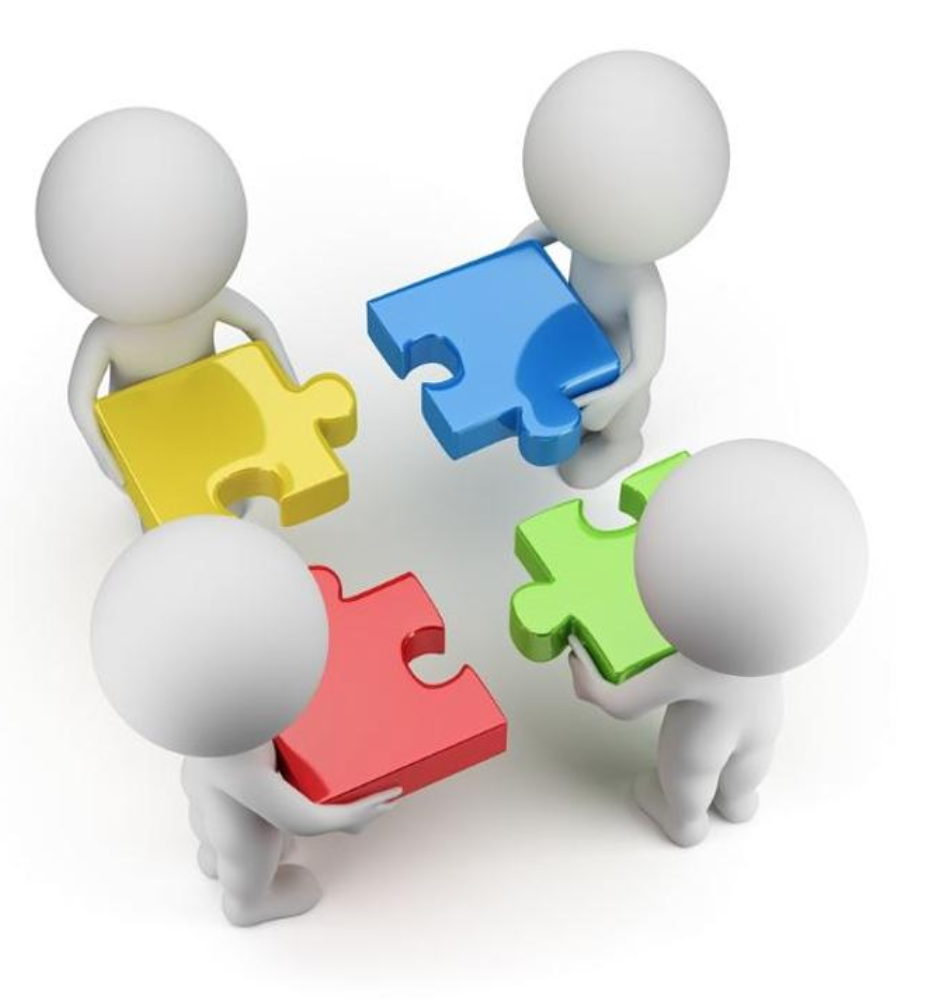 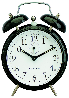 10 min